Психометрический анализ новой шкалы апатии
Золотарева Алена Анатольевна,
кандидат психологических наук,
научный сотрудник Международной лаборатории
позитивной психологии личности и мотивации, НИУ ВШЭ
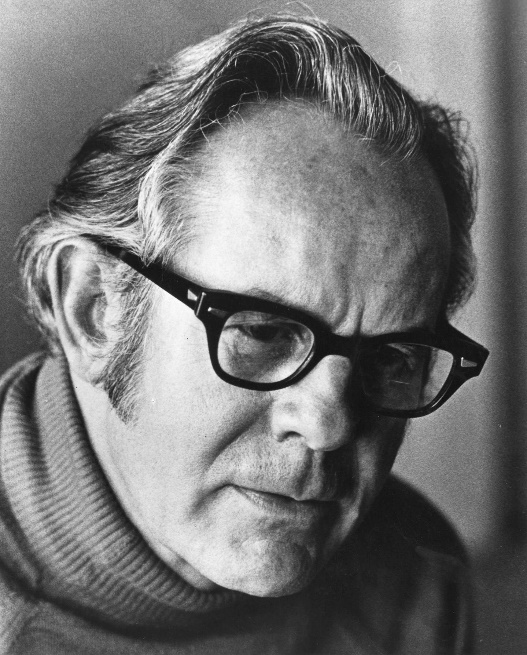 Как же нам назвать это состояние, о котором говорит столько наших современников – отчуждение, невозмутимость, отстраненность, полное равнодушие, безразличие, моральное разложение, обезличивание? <…> Я использую термин «апатия», несмотря на его изначальную узость, потому что в своем буквальном значении он больше всего соответствует описываемому мною состоянию – «отсутствие чувств, страстей, эмоций или волнения, безразличие».
Ролло Мэй
Психиатрическая оценка апатии
Исследования апатии в XIX – XX вв.
Апатия как симптом шизофрении в работах зарубежных (Kahlbaum, 1874; Bleuler, 1911; Kraepelin, 1913; Jung, 1957, Freud, 1916) и отечественных психиатров (Бутковский, 1834; Корсаков, 1901; Завилянский и др., 1989).
Революция взглядов в 1990-х гг.
Апатия как симптом и синдром в концепции          Р. Марина (Marin, 1990). Попытка психологизации понятия апатии и ее критика в работах поведенческих неврологов (Stuss et al., 2000; Levy, Dubois, 2006).
Современное состояние проблемы апатии.
Апатия как «транснозографический» симптом, сопровождающий многие психические, неврологические и соматические заболевания (Chanachev, Berney, 2010; Chase, 2011; Moretti et al., 2013).
Психологический взгляд на проблему апатии
Исследования апатии в годы Первой мировой войны.
Апатия как симптом «военного невроза» с присущими ей вялостью, необщительностью, отсутствием спонтанности, безразличием, замедленными реакциями, утратой энтузиазма и инициативности (Strassman, Thaler, Schein, 1956).
Качество переживания как функция соотношения сложности задачи и мастерства 
(Csikszentmihalyi, 1990)
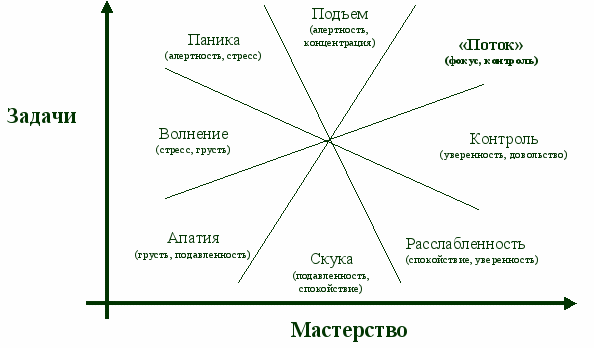 Исследования апатии во второй половине XIX века.
Апатия как психологический феномен в работах психологов, прошедших концентрационные лагеря (Bettelheim, 1960; Frankl, 1977), психоаналитиков (Sallivan, 1953), экзистенциальных (Maddi, 1967; May, 1969) гуманистических (Maslow, 1971) и позитивных (Csikszentmihalyi, 1990) психологов.
Шкала апатии (Starkstein, Jorge, Mizrahi, 2006)
Оцените, пожалуйста, свое состояние за прошедший месяц (вовсе нет – 3 балла, 
немного – 2 балла, в известной мере – 1 балл, в значительной мере – 0 баллов):

Интересно ли Вам изучать что-либо новое? 
Вас что-нибудь интересует?
Интересуетесь ли Вы своим состоянием?
Вкладываете ли Вы много сил в дела?
Вы всегда ищите какое-то занятие?
Ставите ли Вы цели и строите ли планы на будущее?
Есть ли у Вас желание к чему-то стремиться?
Есть ли у Вас энергия для повседневных дел?
Должен ли кто-нибудь говорить Вам, что Вы должны делать?
Стали ли Вы безразличны к делам?
Вы ко многому утратили интерес?
Нуждаетесь ли Вы в побуждении, чтобы начать что-то делать?
Вы не счастливы и не печальны, а чувствуете нечто среднее?
Считаете ли Вы себя апатичным (безынициативным)?

Пункты 1-8 являются обратными, пункты 9-14 – прямыми. 
Апатия считается клинически значимой, если респондент набирает 14 баллов и более.
Этапы разработки новой шкалы апатии
Факторная структура шкалы апатии*
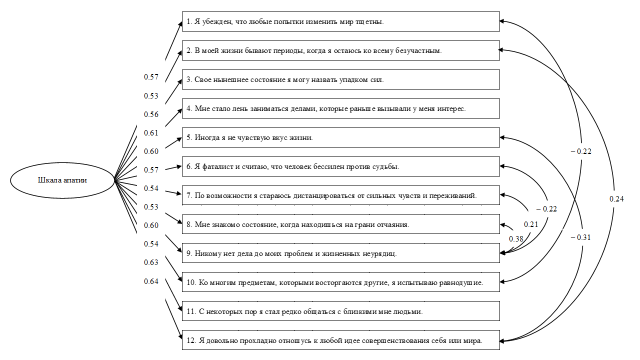 * Satorra-Bentler χ2 (59) = 44.18, p = 0.924; CFI = 0.940; RMSEA = 0.000 (90% CI от 0.000 до 0.020), SRMR = 0.065
Корреляционные связи между шкалой апатии и другими шкалами
* – коэффициенты значимы при p < 0.05, ** – p < 0.01, *** – p < 0.001 (метод Спирмена).
Показатели социальной желательности шкалы апатии
Описательная статистика для шкалы апатии в условиях fake-good, стандартной и fake-bad инструкций
Различия в показателях апатии между респондентами в условиях fake-good, стандартной и fake-bad инструкций
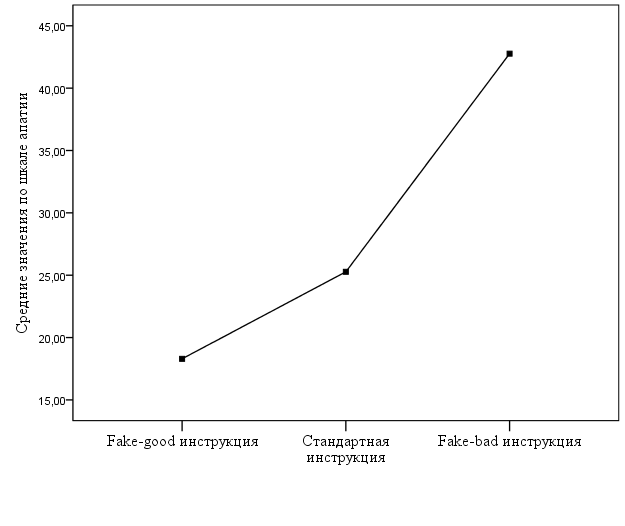 Спасибо за внимание!